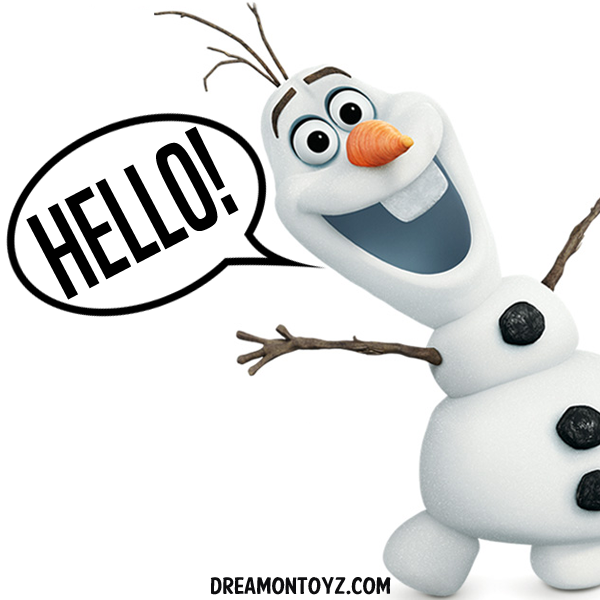 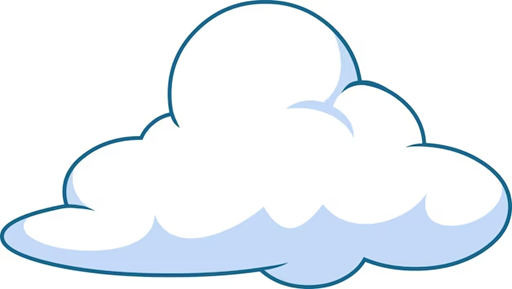 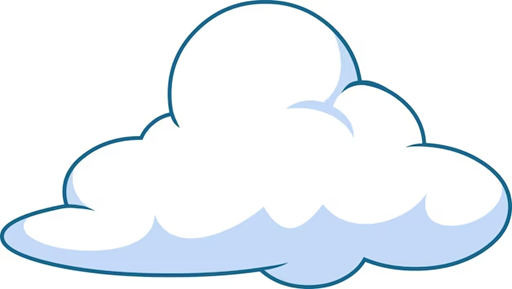 1
Get ready!
Приготовься!
2
Let’s count!Давай посчитаем!
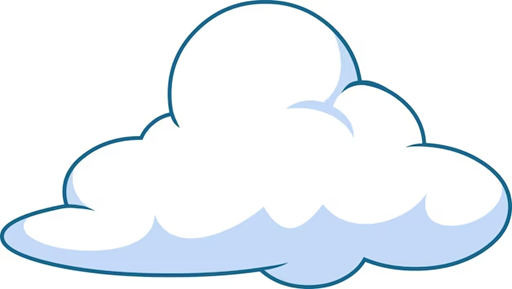 3
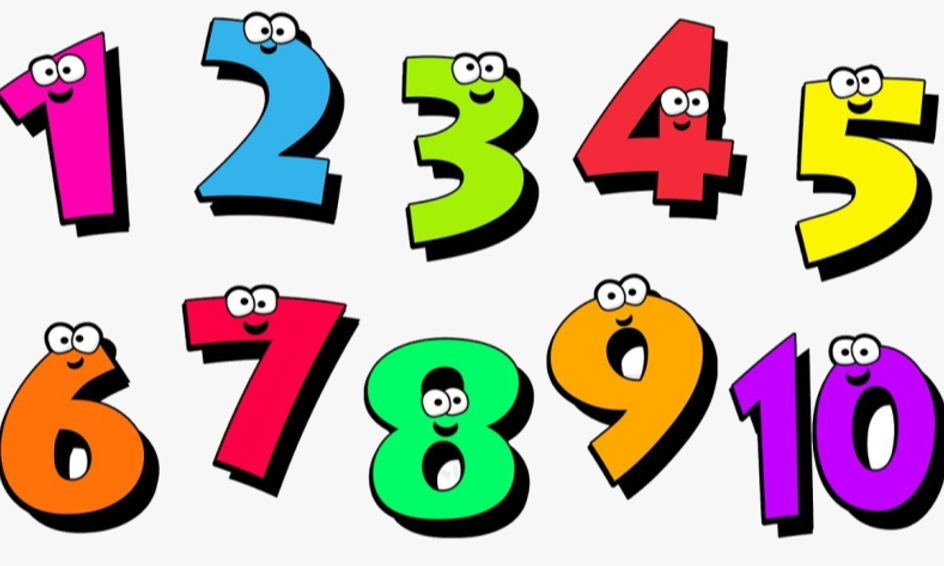 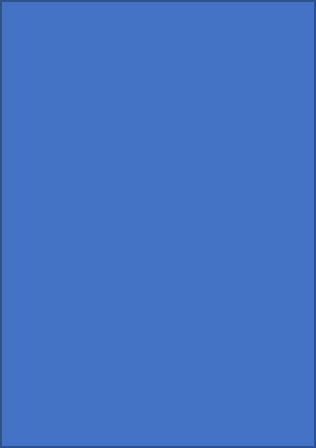 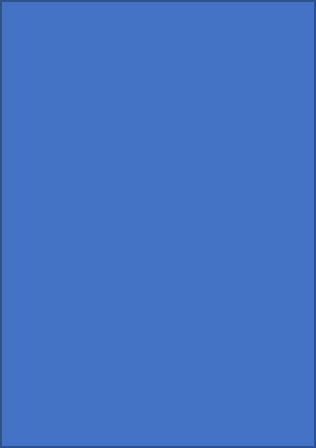 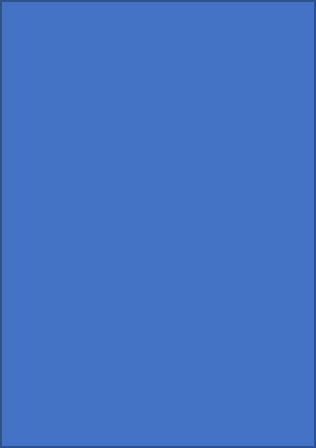 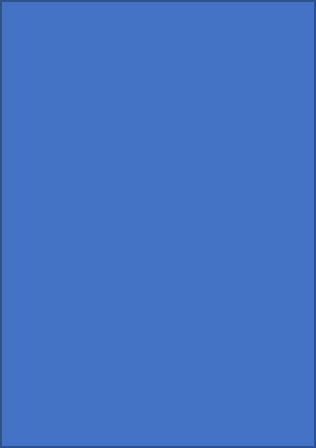 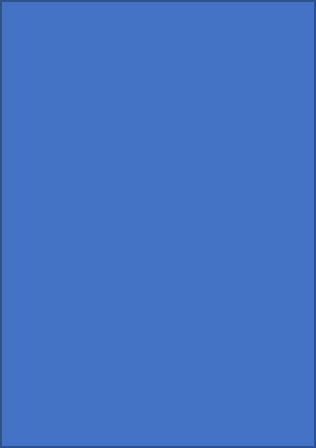 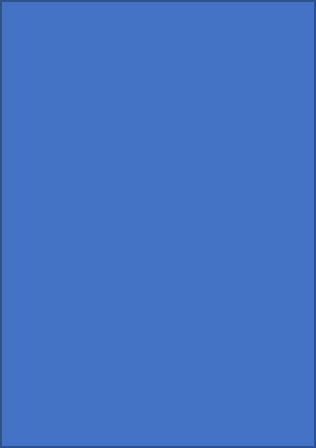 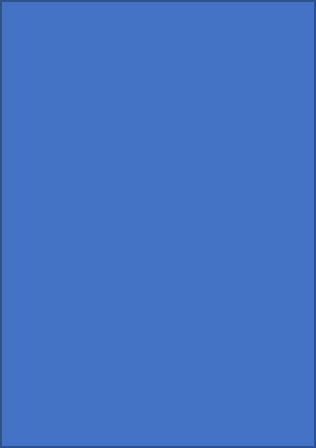 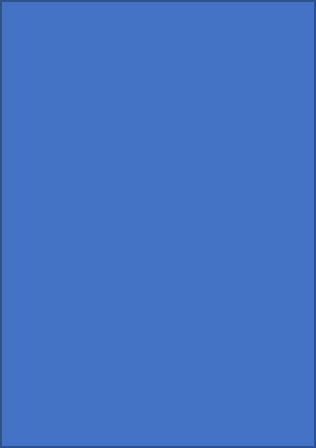 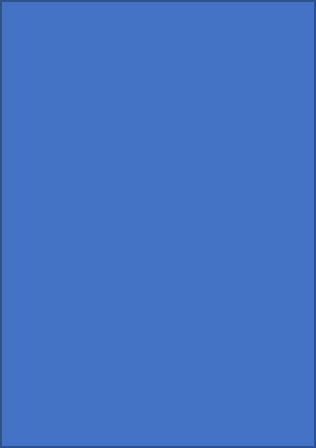 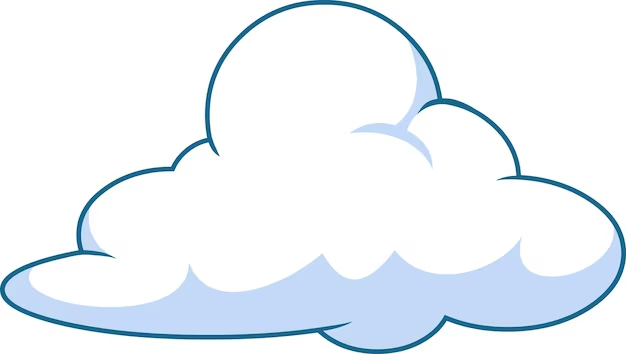 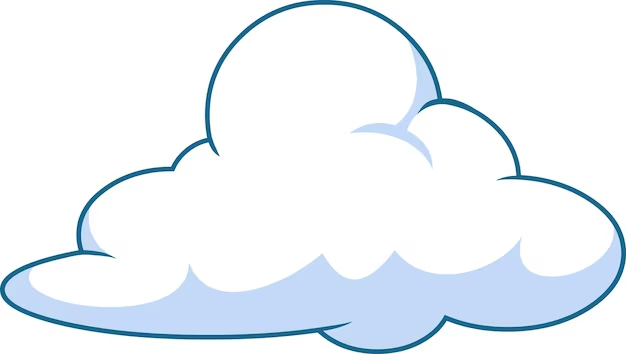 Aa
Cc
Meet your first sounds!Познакомься со своими первыми английскими звуками
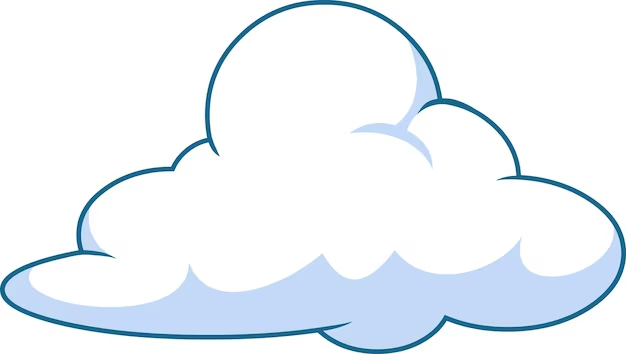 Tt
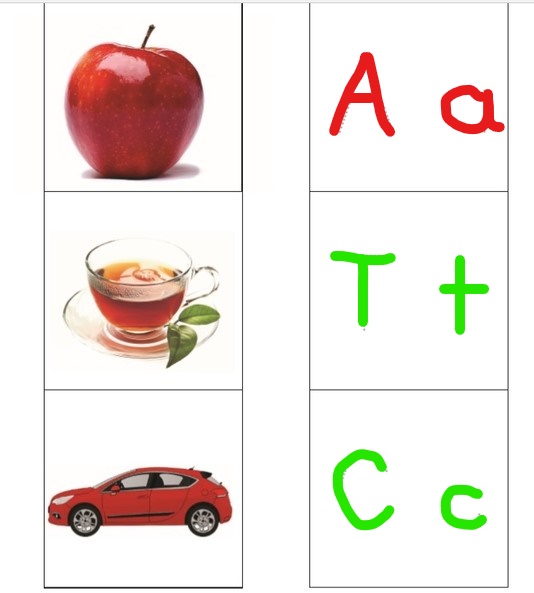 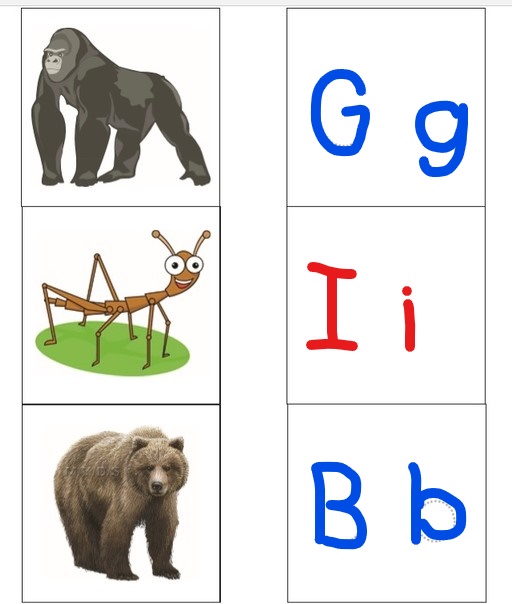 Find the odd one out!
Найди лишнее слово!
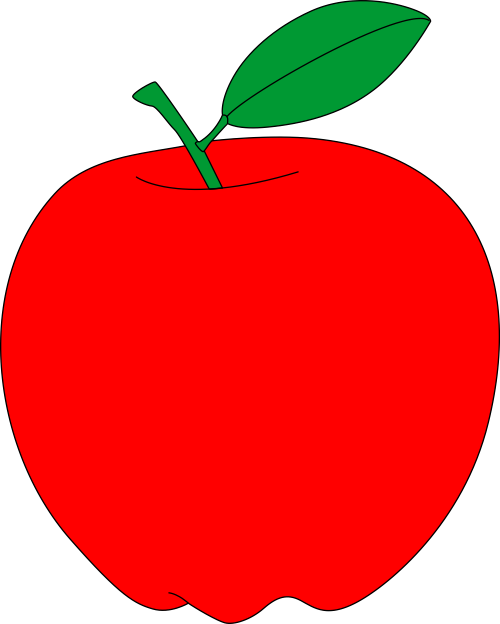 Aa
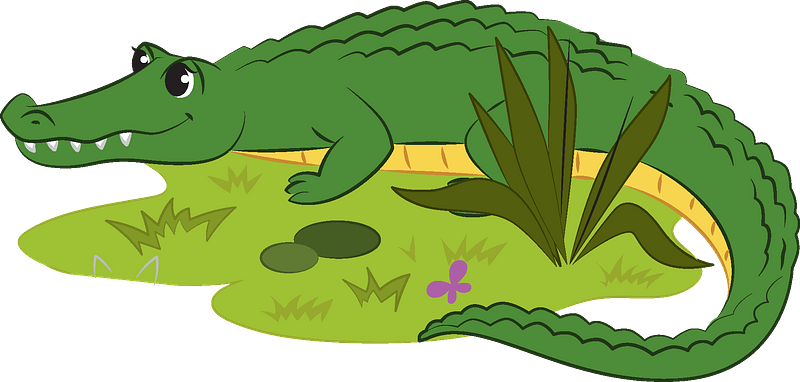 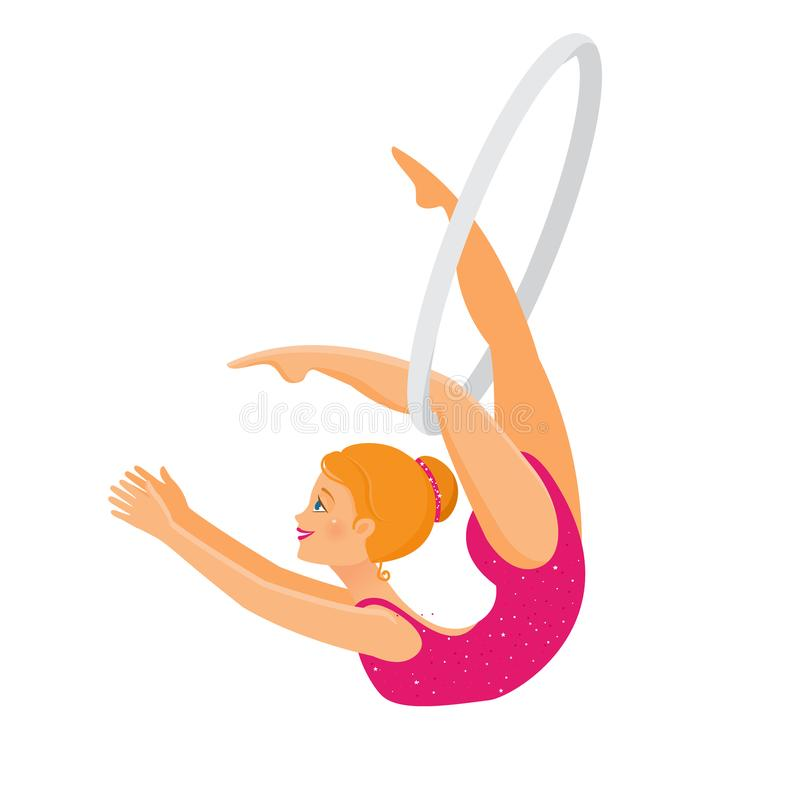 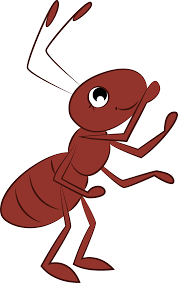 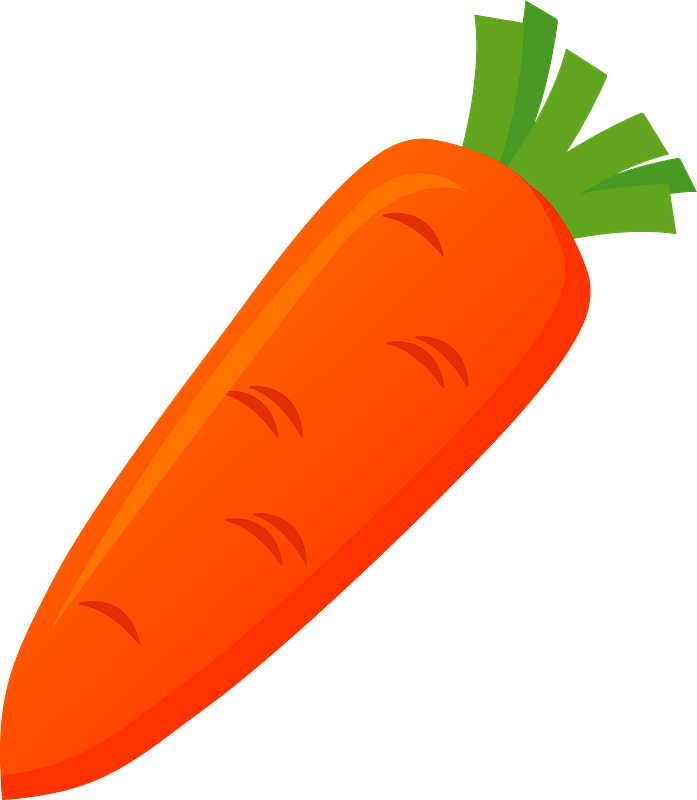 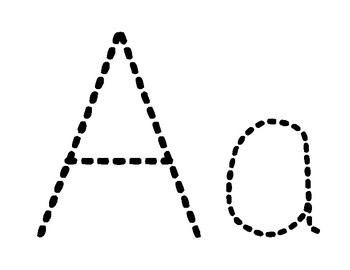 Write the letter!
Запиши букву!
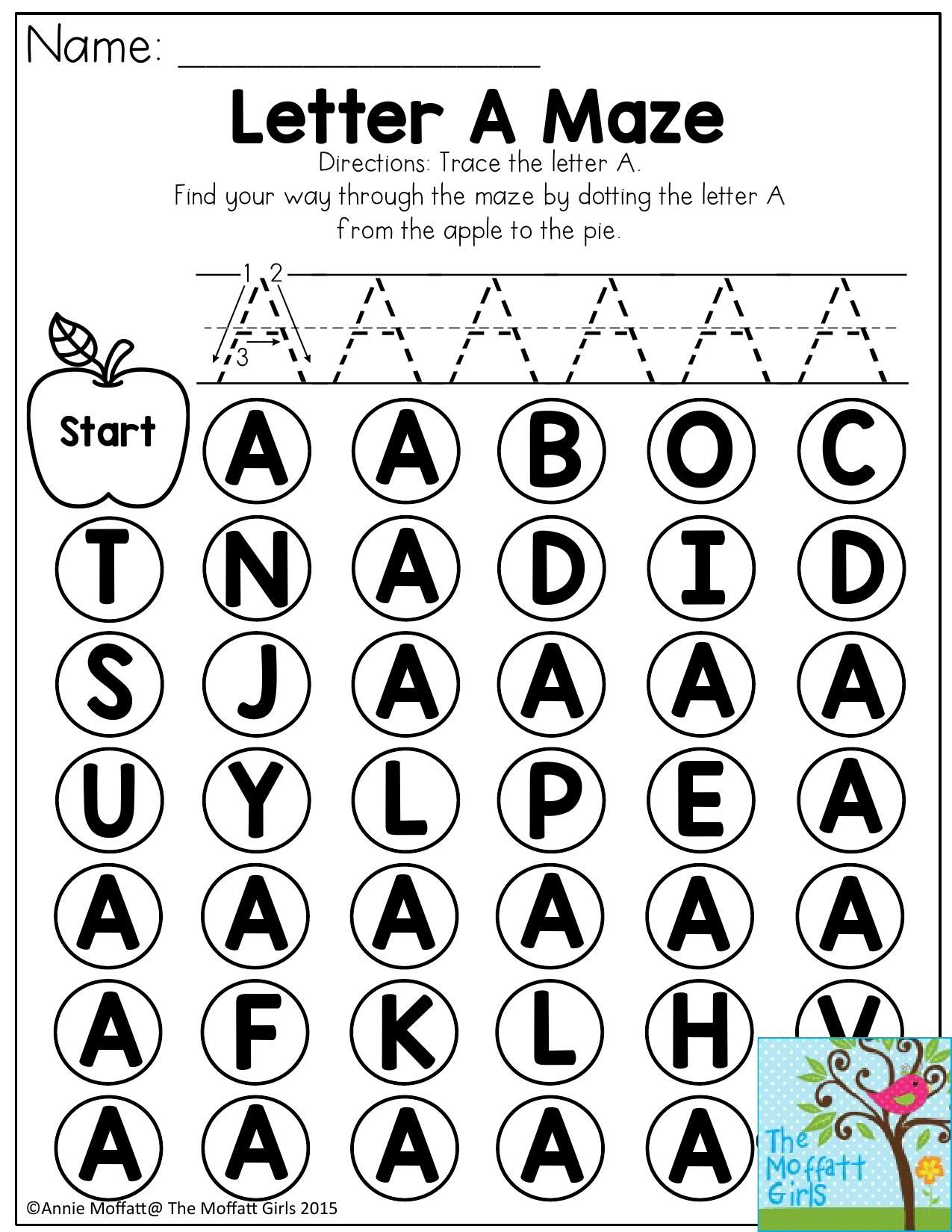 Find the odd one out!
Найди лишнее слово!
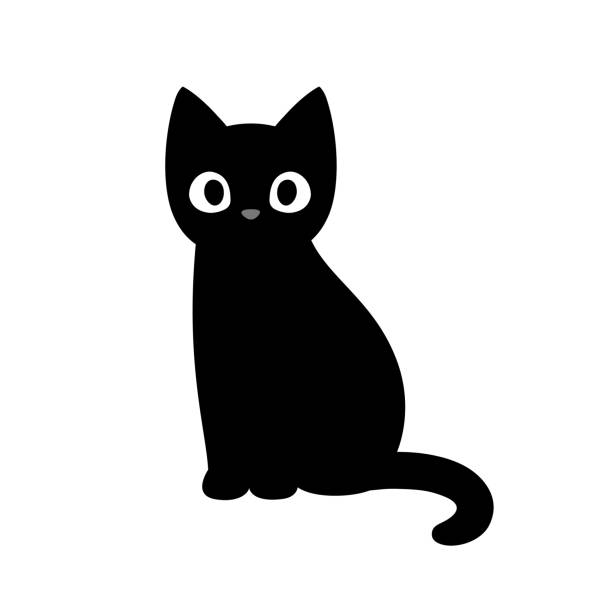 Cc
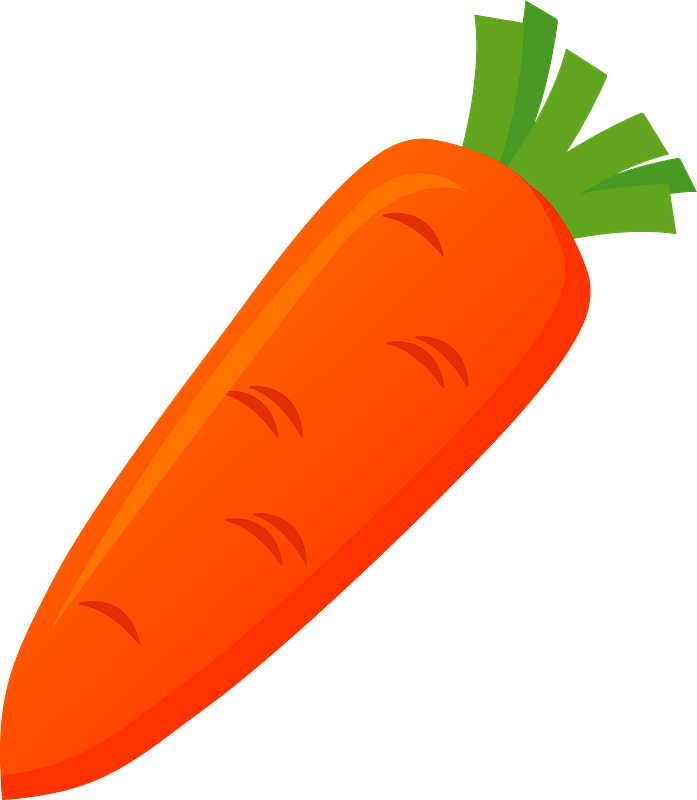 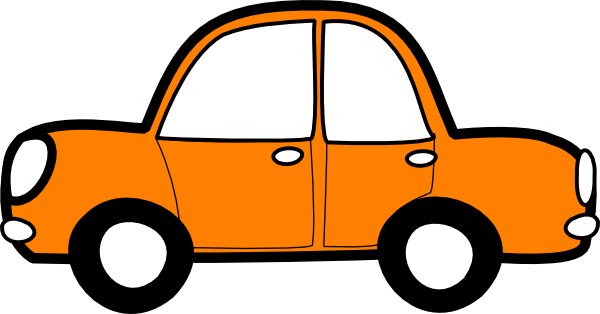 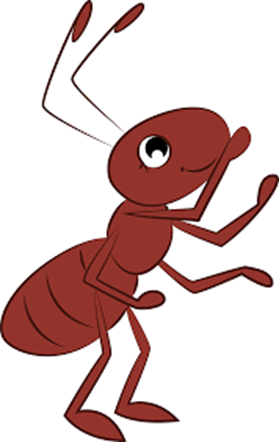 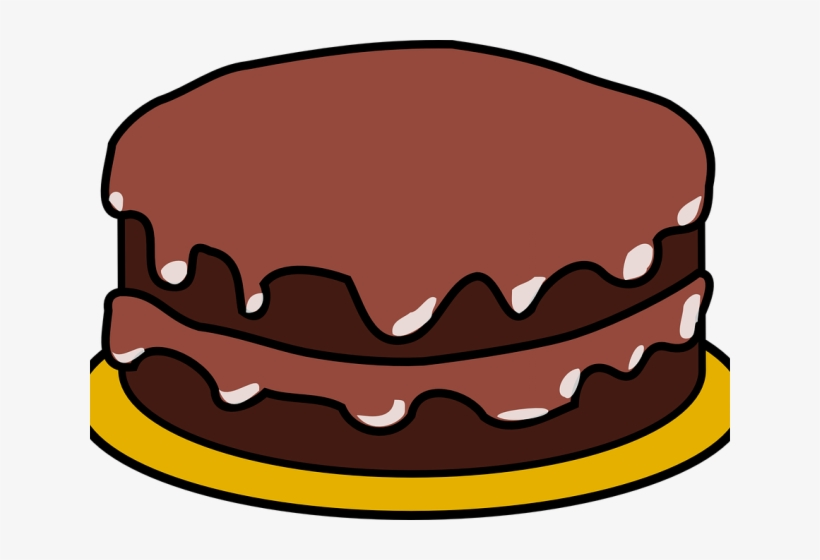 Write the letter!
Запиши букву!
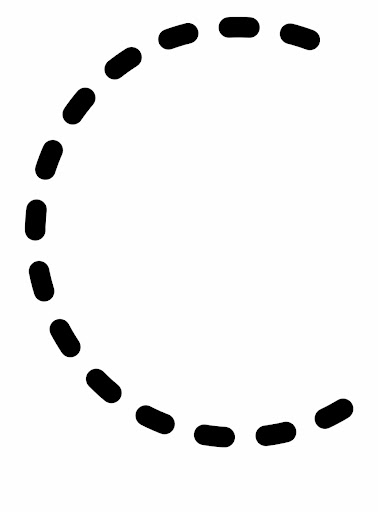 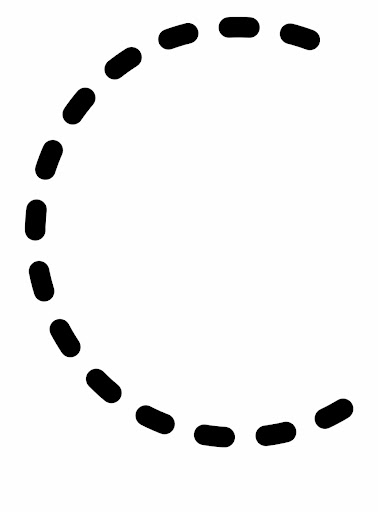 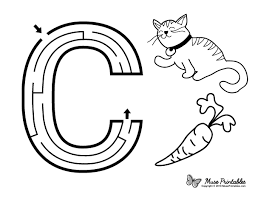 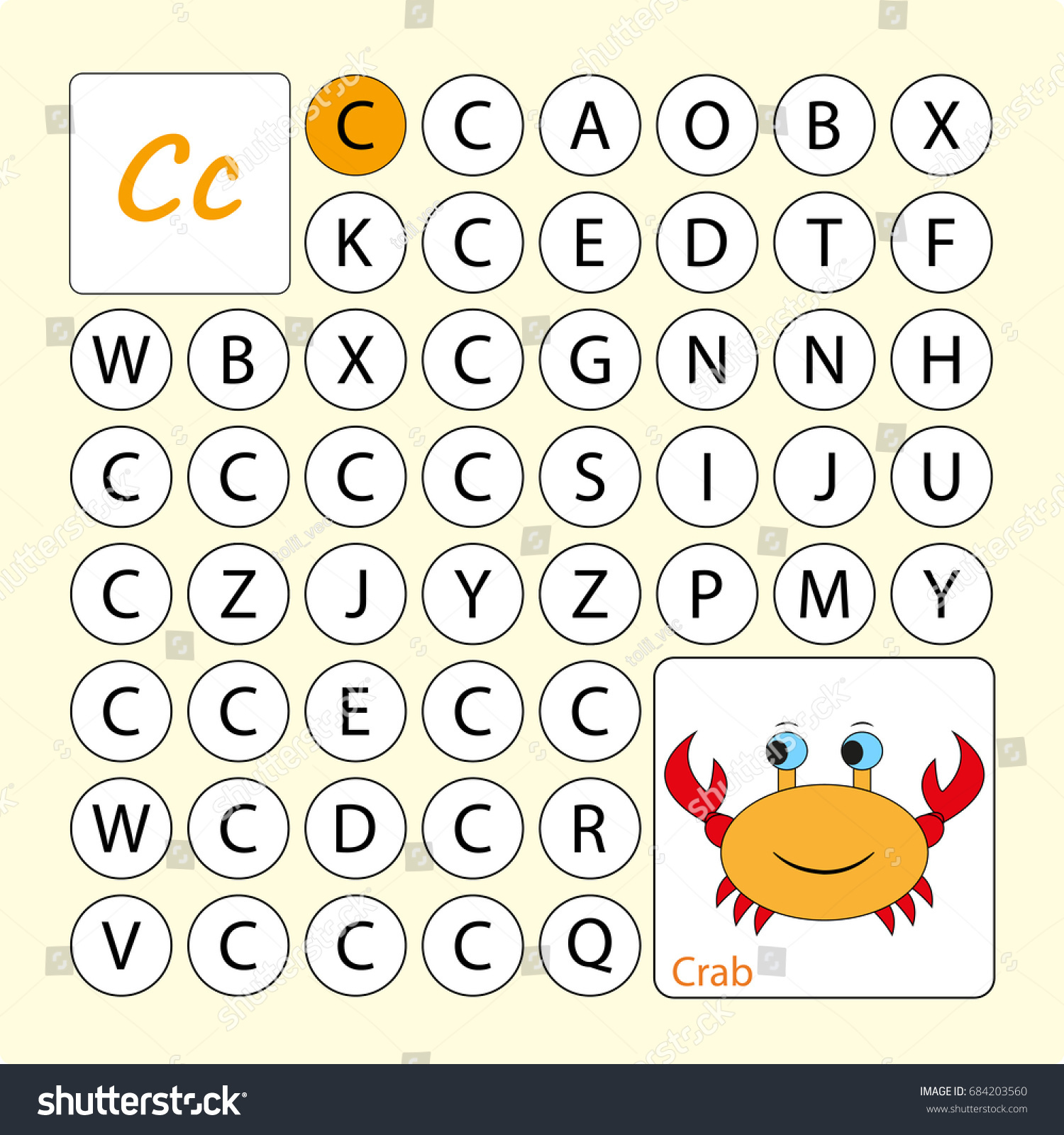 Find the odd one out!
Найди лишнее слово!
Tt
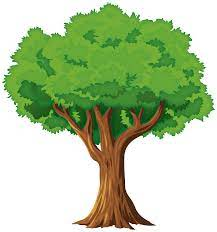 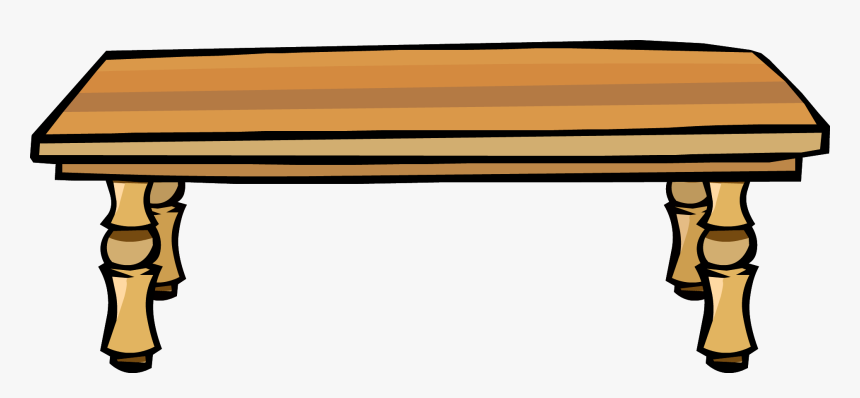 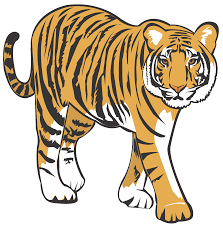 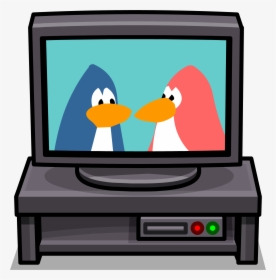 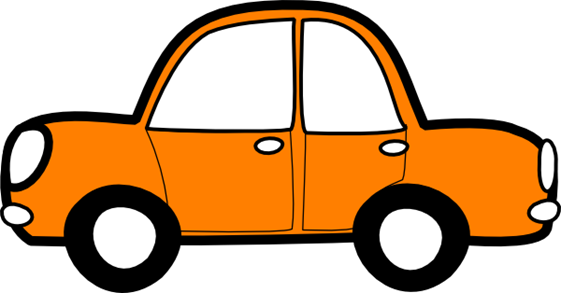 Write the letter!
Запиши букву!
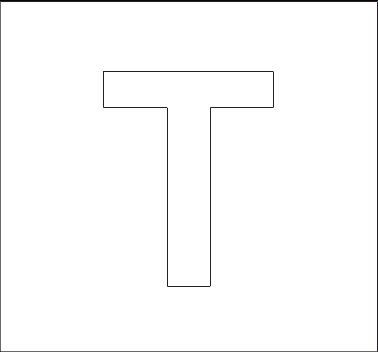 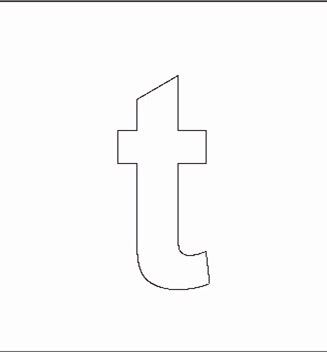 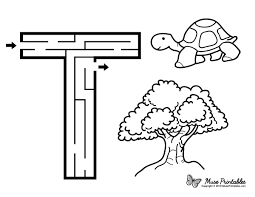 Find the odd one out!
Найди лишнее слово!
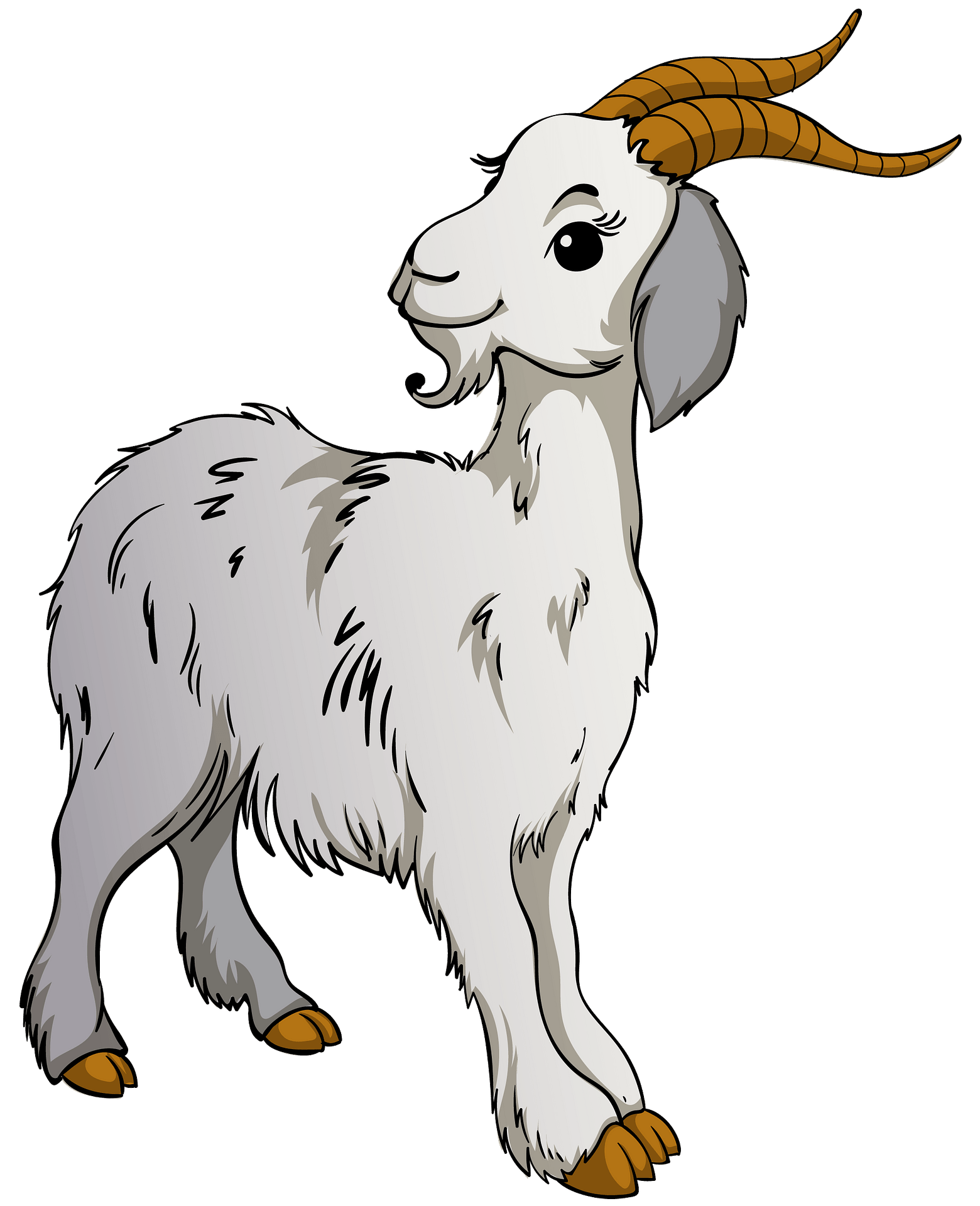 Gg
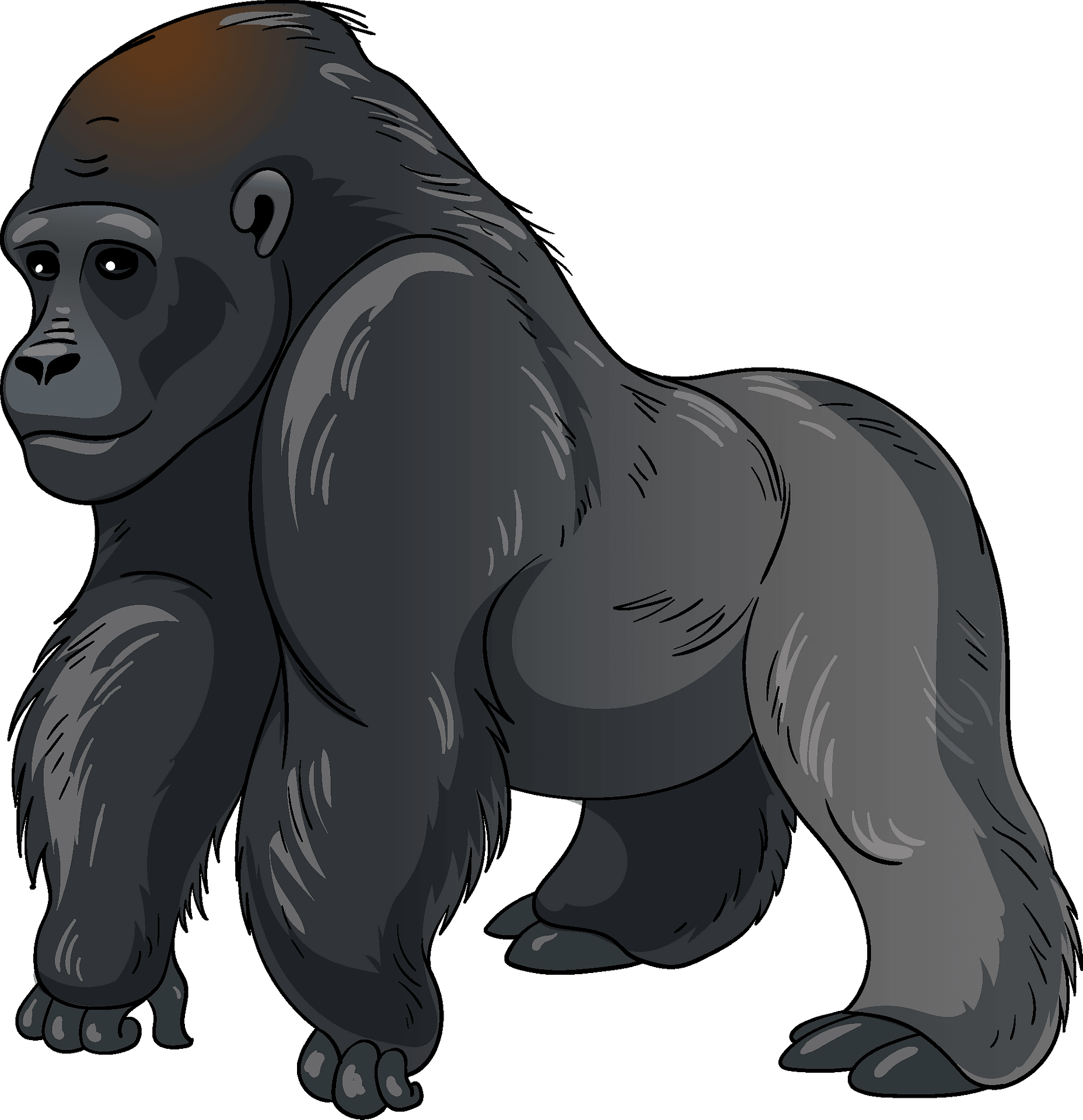 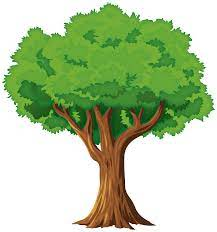 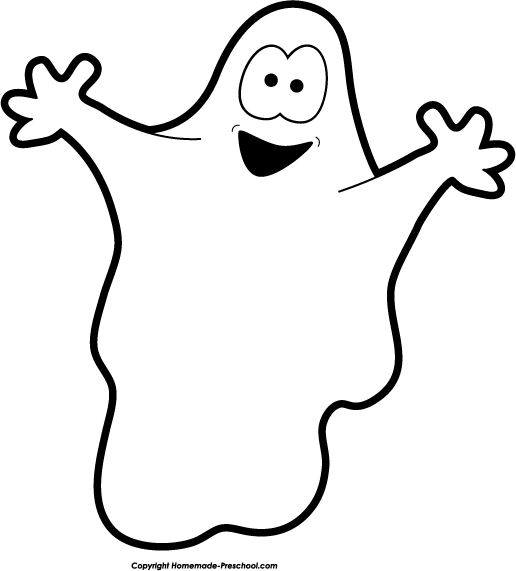 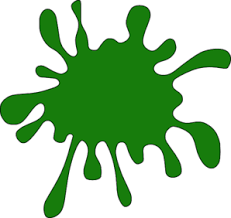 Write the letter!
Запиши букву!
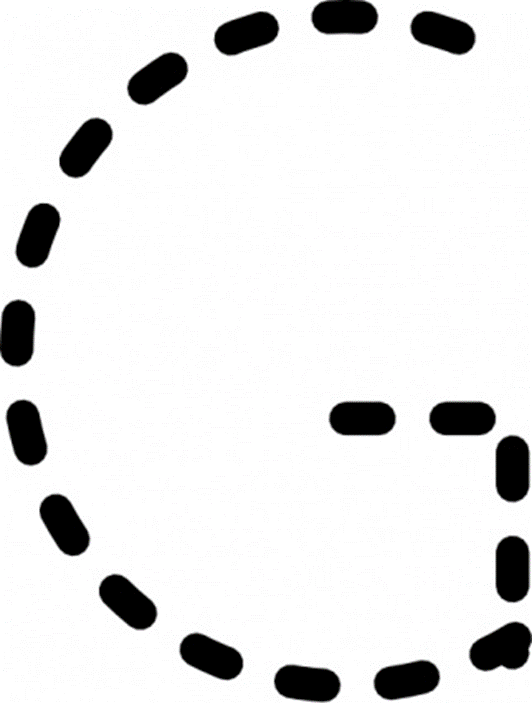 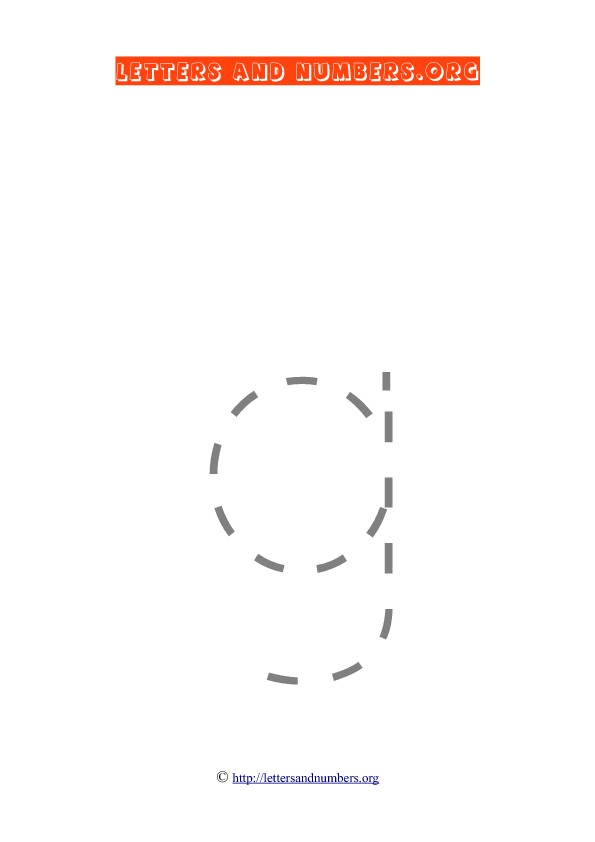 Find the odd one out!
Найди лишнее слово!
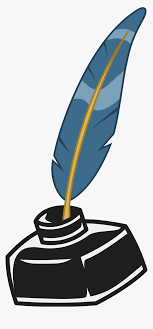 I i
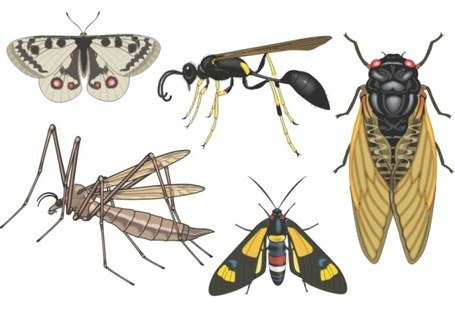 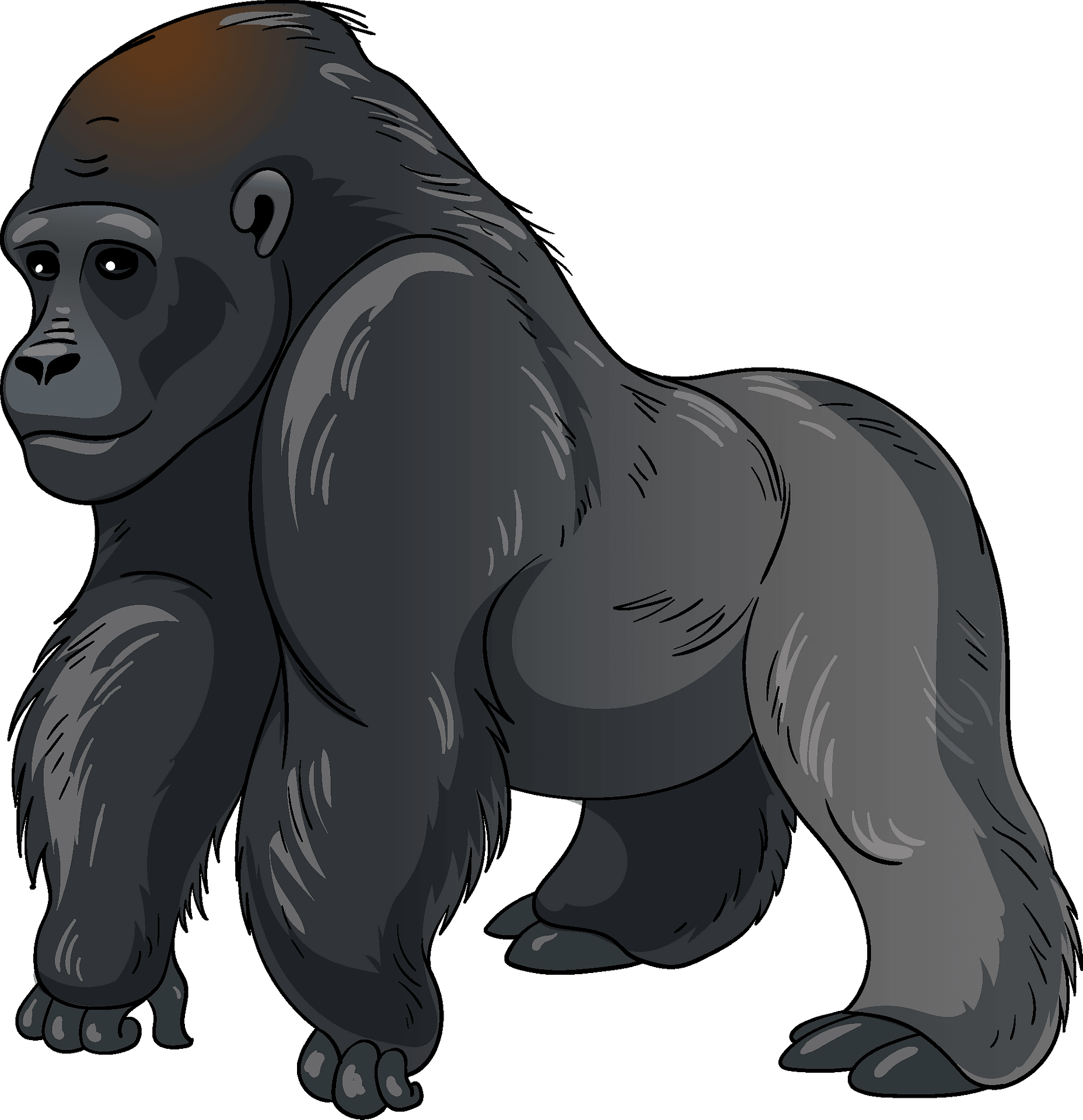 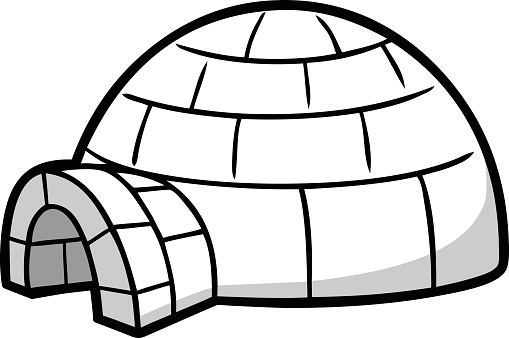 Write the letter!
Запиши букву!
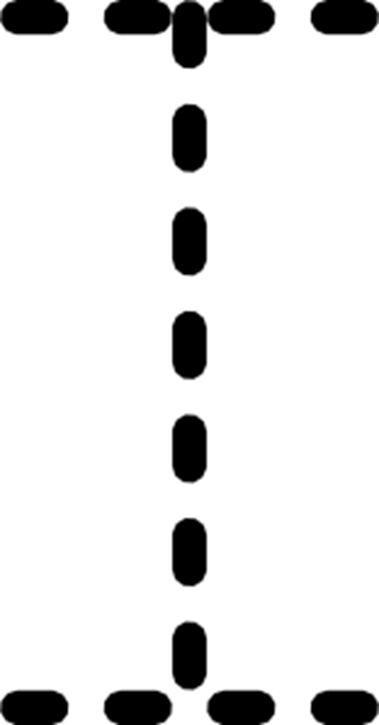 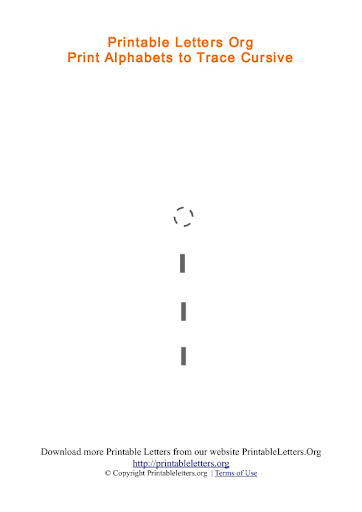 Find the odd one out!
Найди лишнее слово!
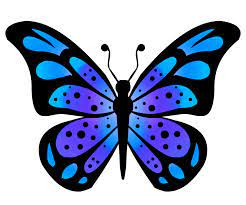 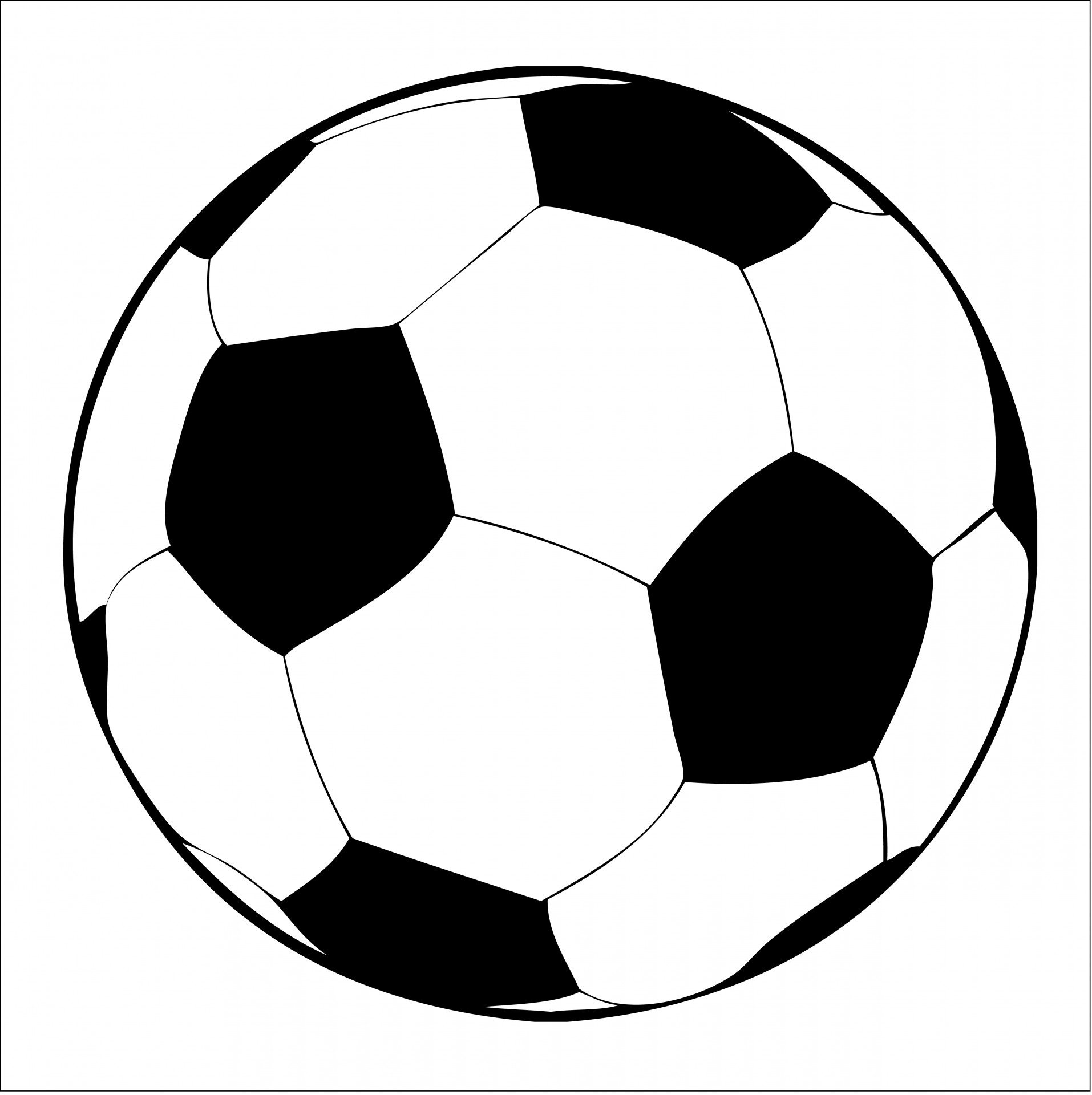 B b
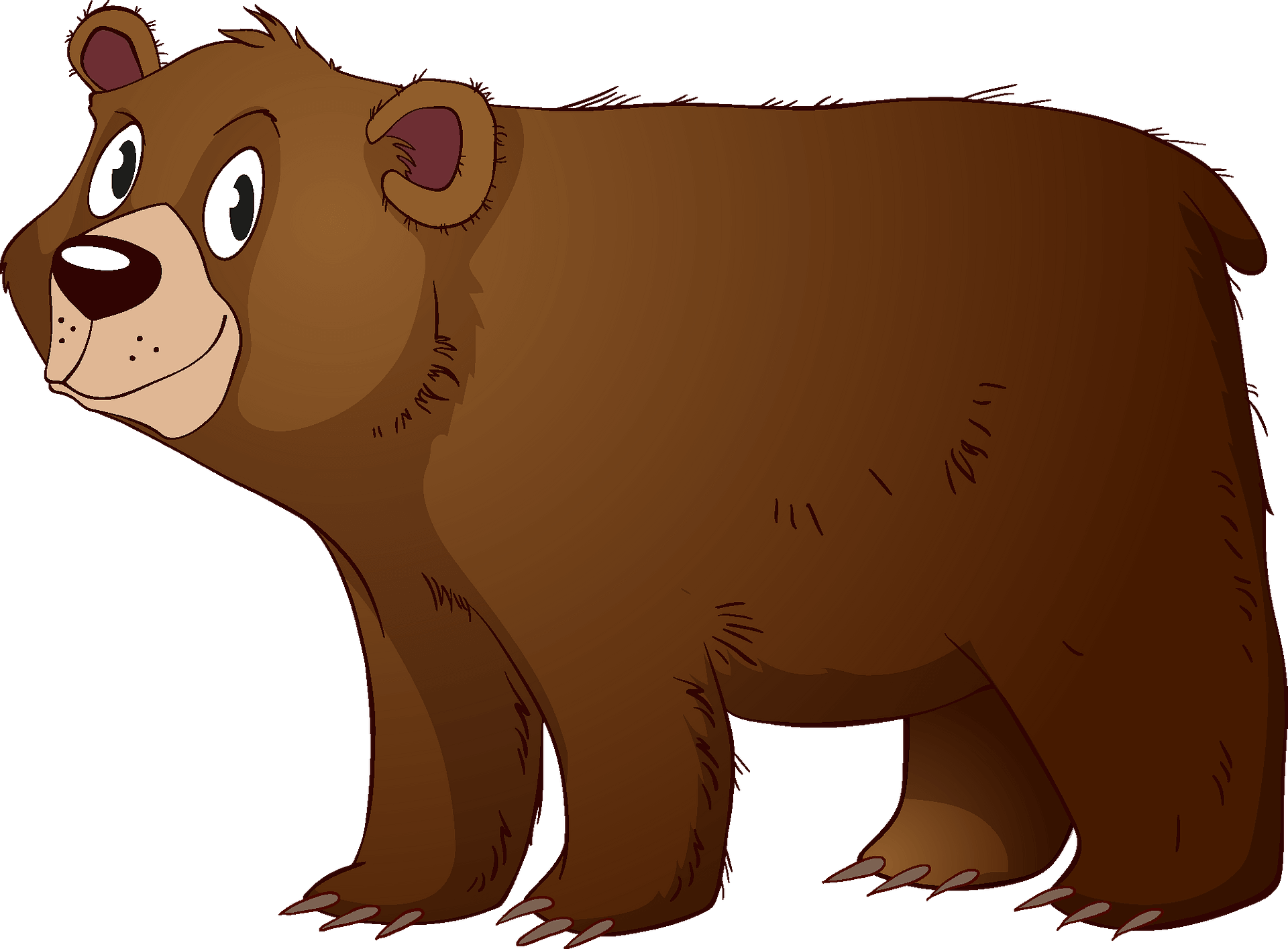 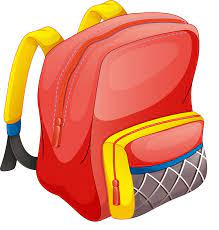 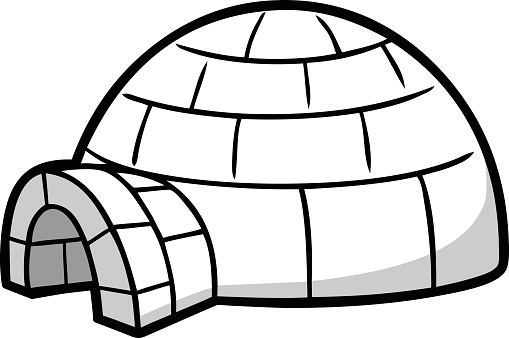 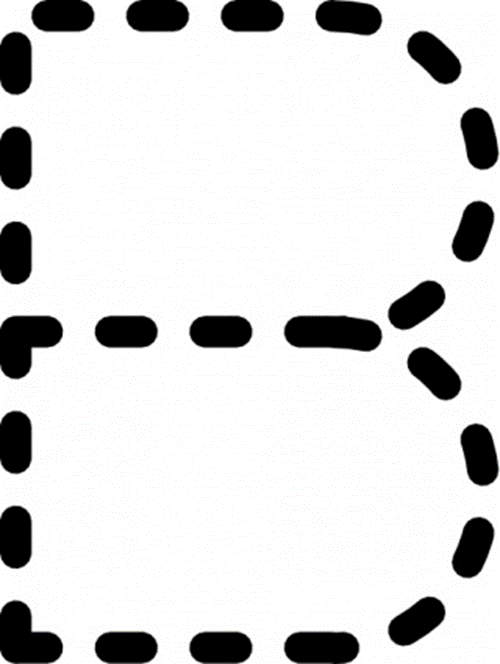 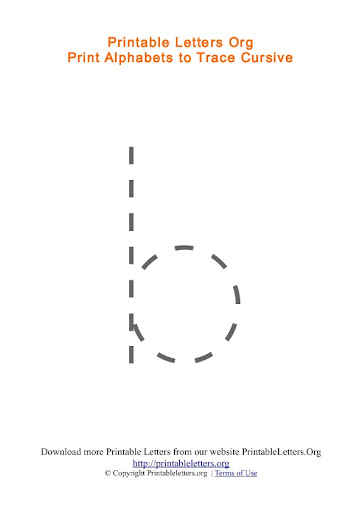 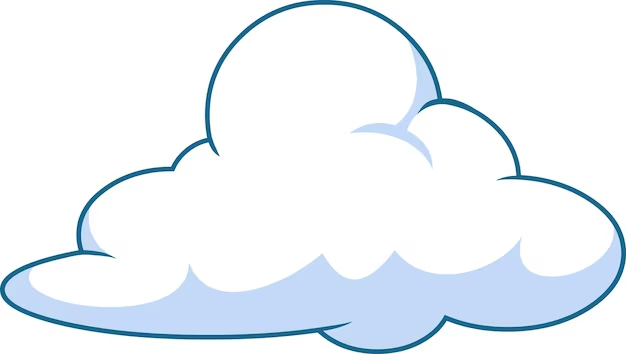 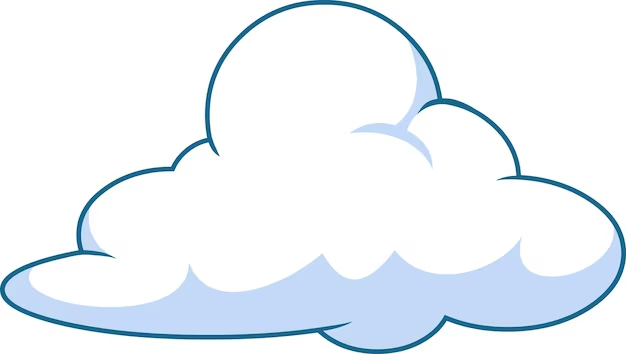 a
b
Find the lowercase letters!Найди маленькие буквы
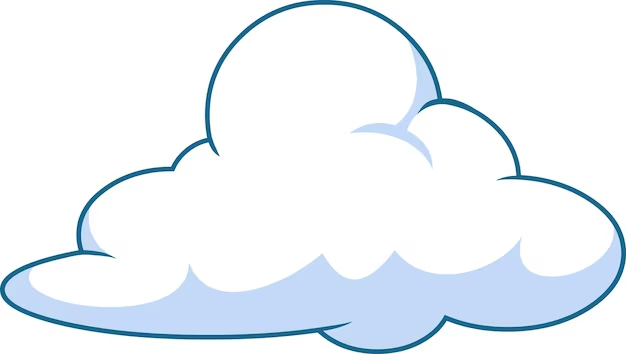 d
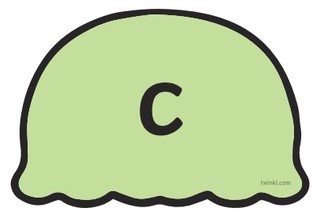 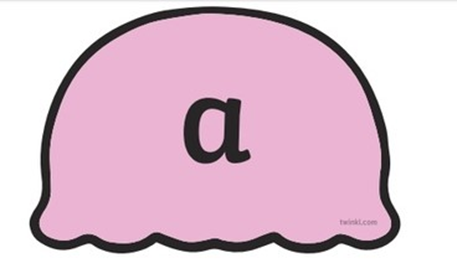 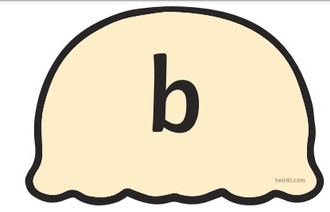 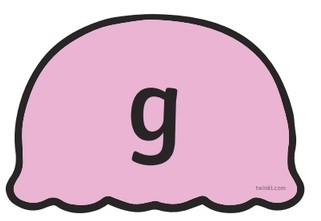 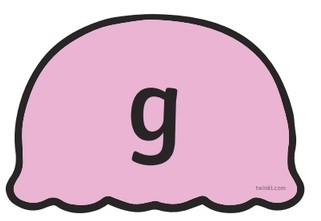 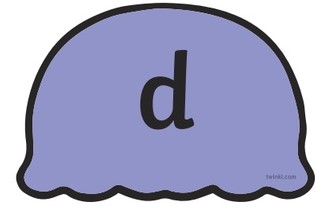 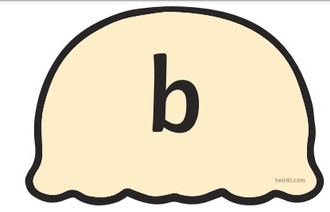 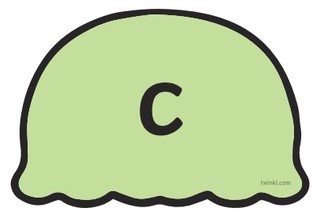 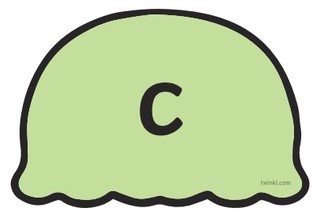 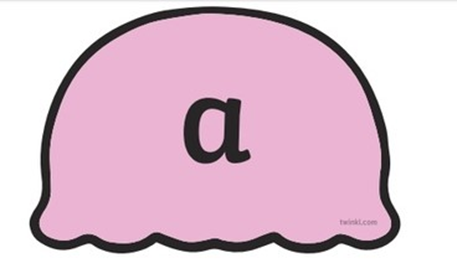 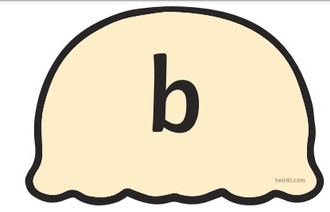 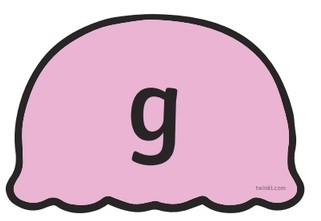 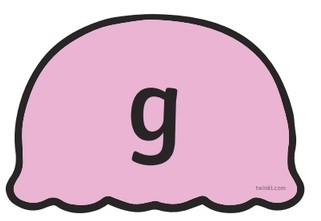 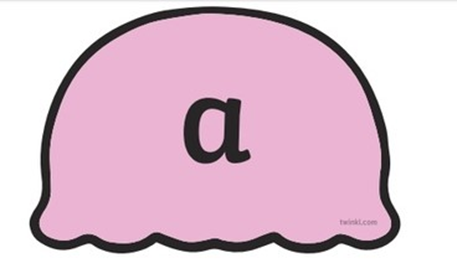 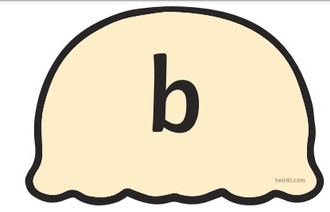 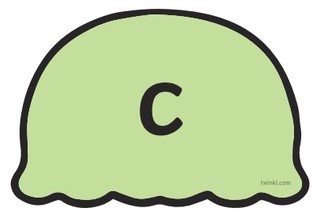 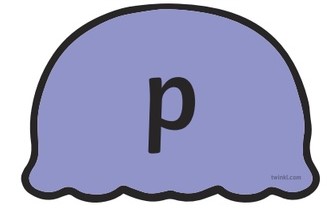 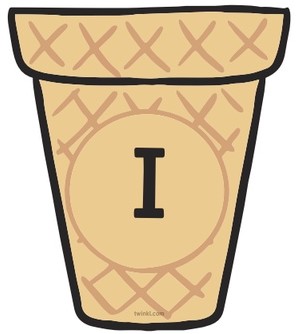 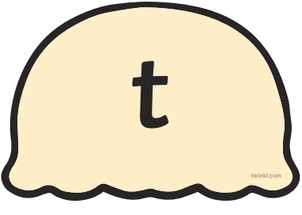 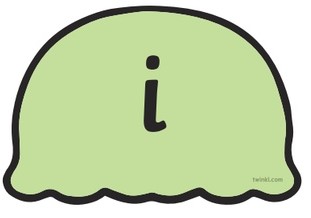 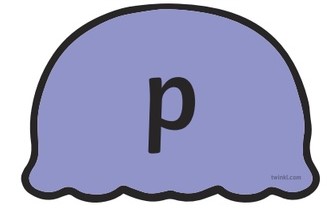 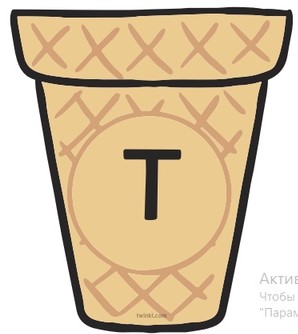 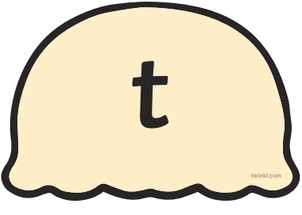 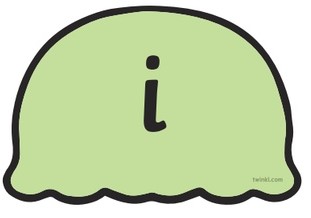 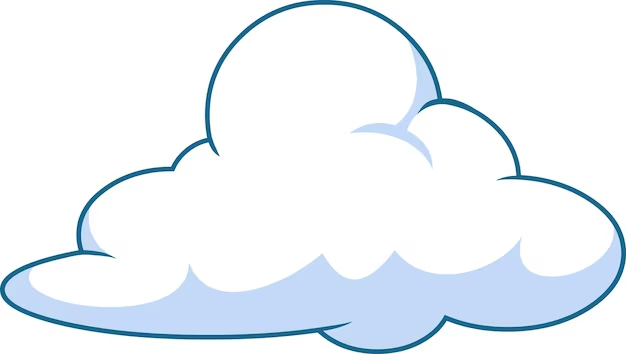 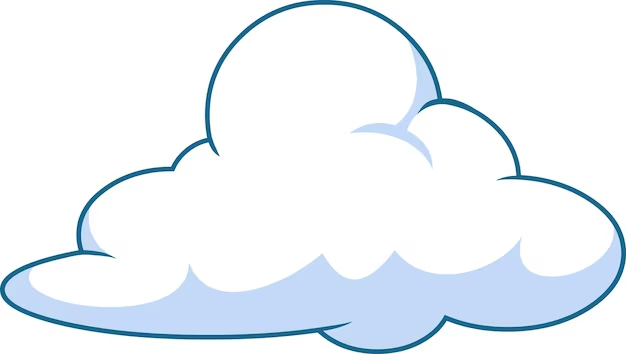 cat
bat
Read your first words!Прочитай свои первые слова
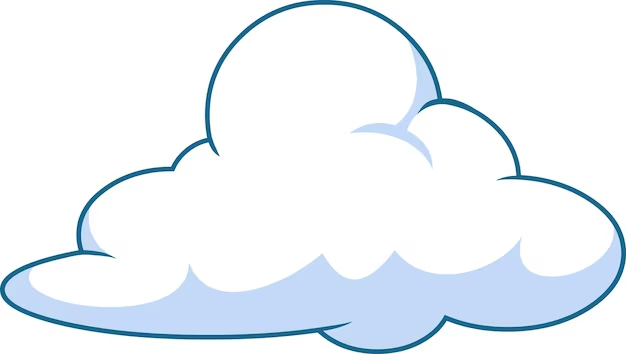 dog
C
T
A
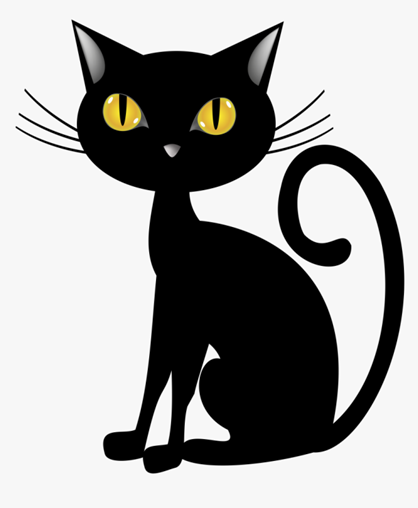 c
a
t
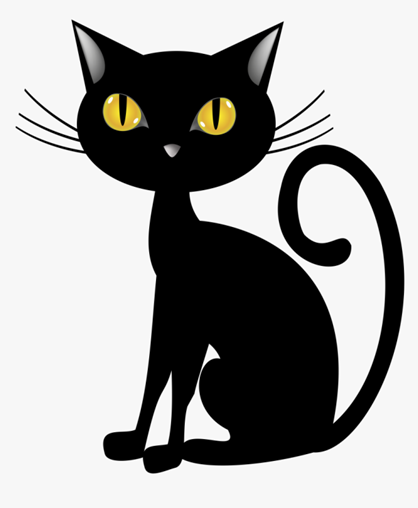 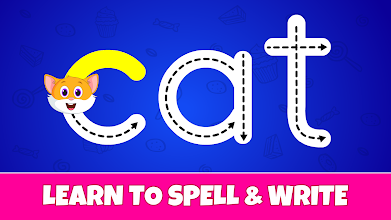 B
A
G
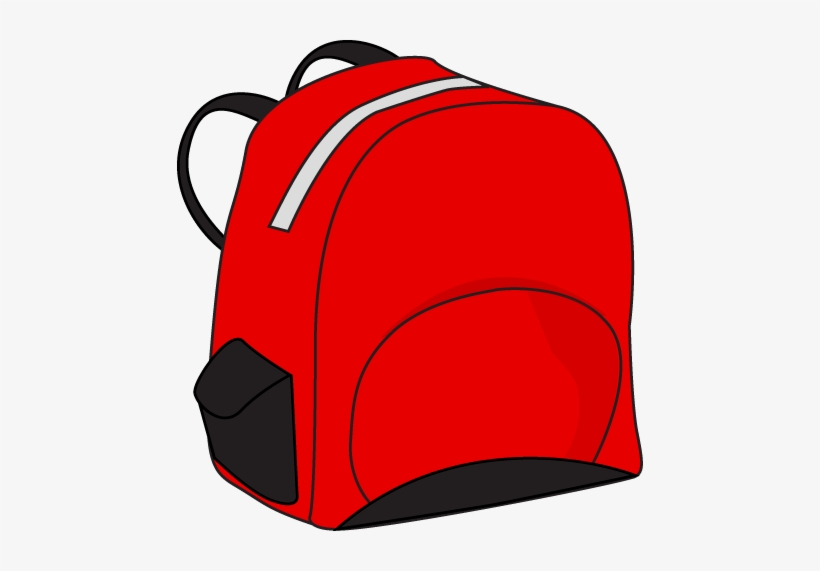 b
a
g
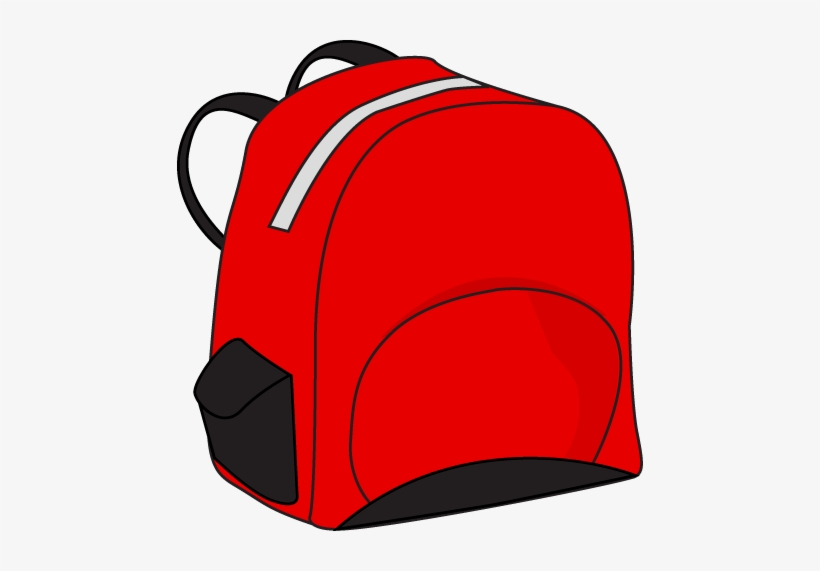 B
A
T
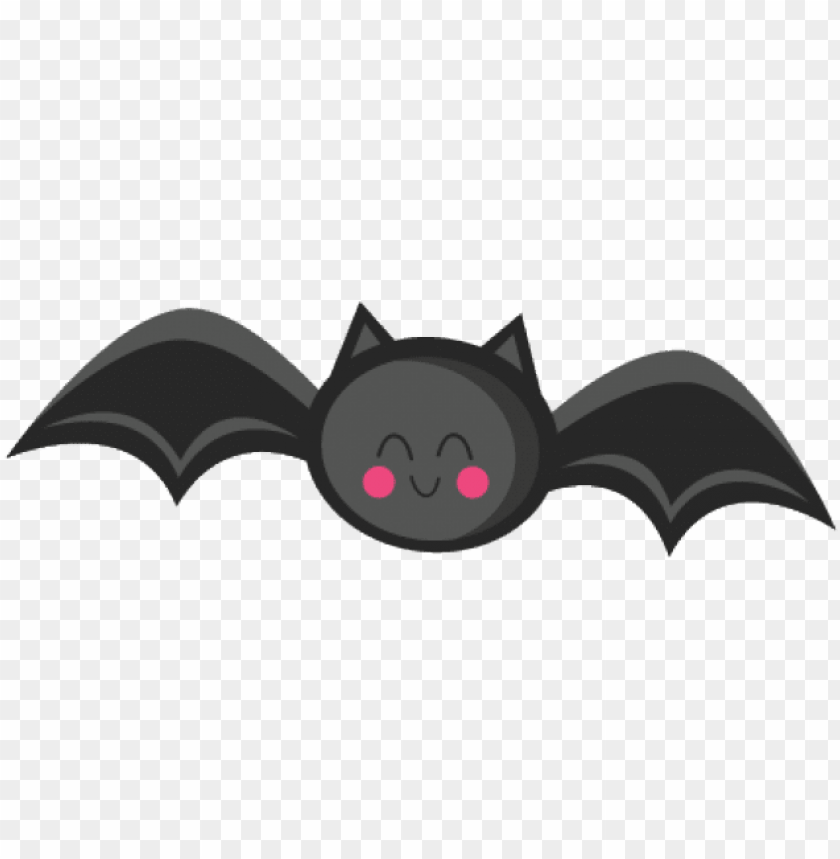 a
t
b
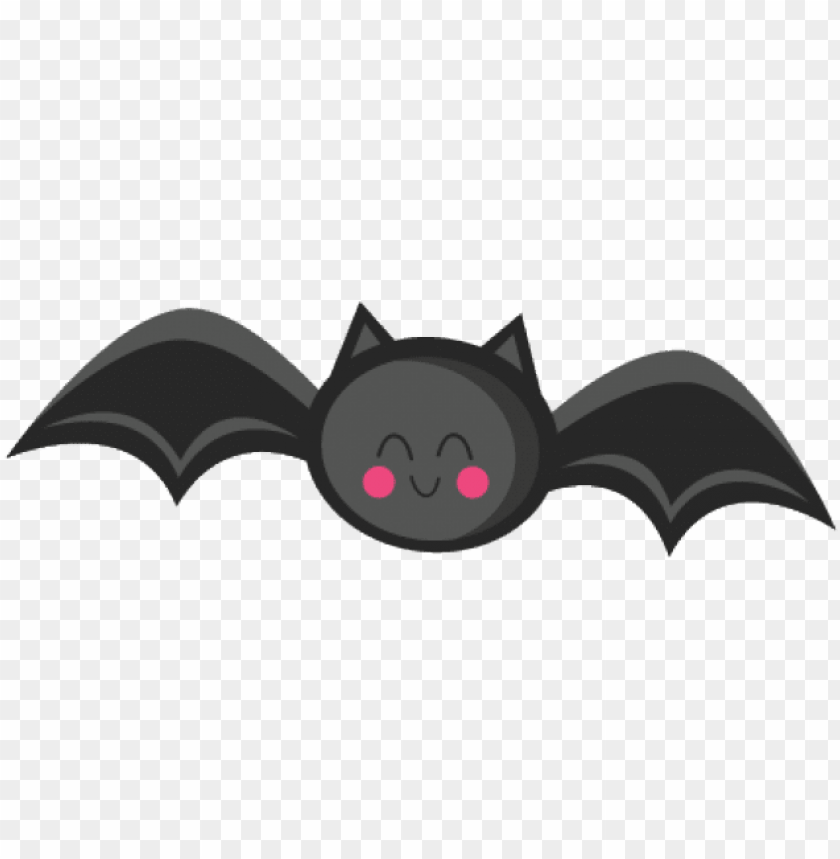 BIG
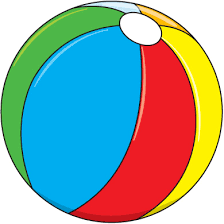 big
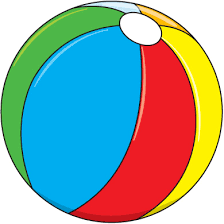 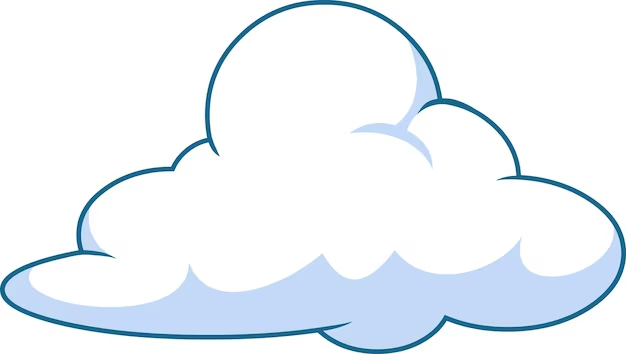 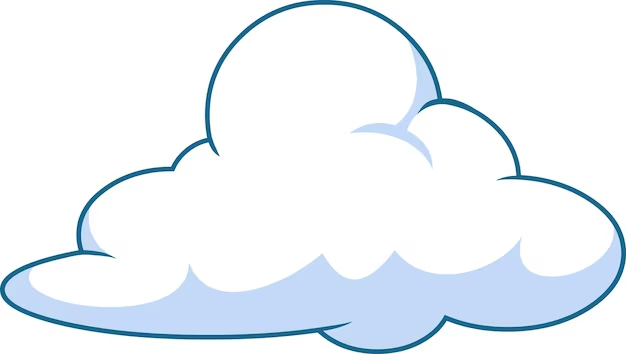 cat
bat
Find the right word!Найди подходящее слово!
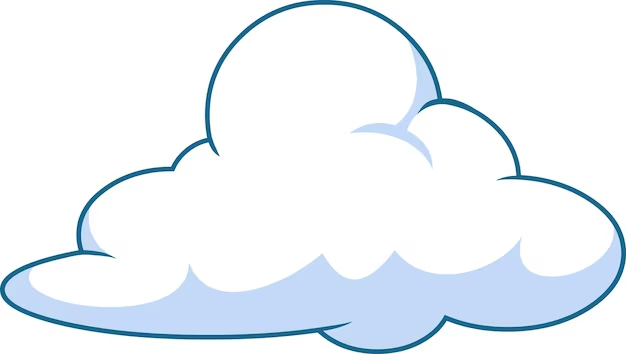 dog
bat
dog
cat
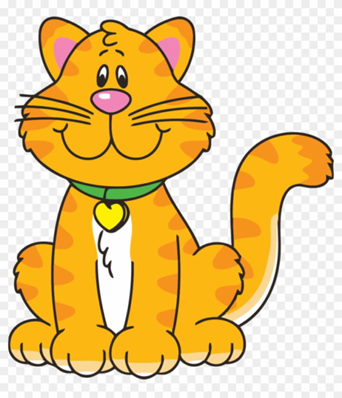 big
bag
bat
bag
mop
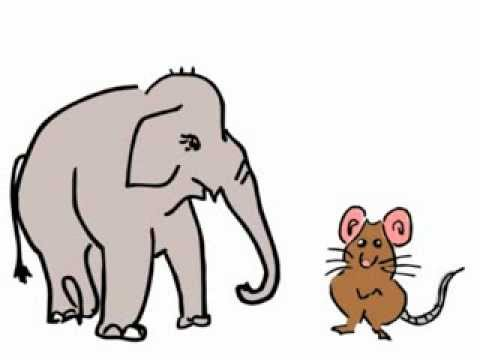 ?
cat
dog
big
bag
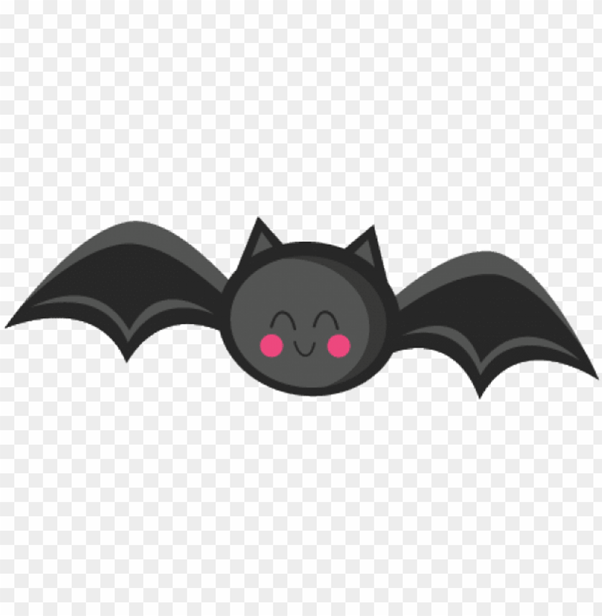 cat
bat
big
map
bat
cat
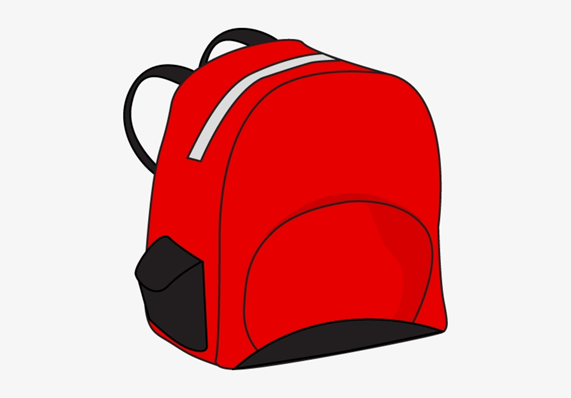 pig
big
dog
bag